3. Conditional Probability and Independence
Total probability theorem
F
Fc
W
P(E)
= P(E∩F) + P(E∩Fc)
E
= P(E|F)P(F) + P(E|Fc)P(Fc)
F3
F4
F1
More generally, if F1,…, Fn 
partition W then
E
F5
F2
P(E) = P(E|F1)P(F1) + … + P(E|Fn)P(Fn)
An urn has 5 white balls and 15 black balls. You draw two at random. What is the probability that their colors are different?
Multiple choice quiz
What is the capital of N Macedonia?
A: Sofia
B: Sevres
C: Skopje
D: Seoul
Did you know or were you lucky?
Multiple choice quiz
Probability model
There are two types of students:
Type K: Knows the answer
Type Kc: Picks a random answer
Multiple choice quiz
Probability model
There are two types of students:
Type K: Knows the answer
Type Kc: Picks a random answer
2
3
1
I choose a cup at random and then a random ball from that cup. The ball is red. You need to guess where the ball came from.
Which cup would you guess?
Cause and effect
2
3
1
C1
C2
C3
cause:
R
effect:
Bayes’ rule
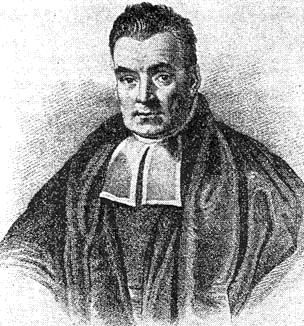 P(E|C) P(C)
P(E|C) P(C)
P(C|E) =
=
P(E)
P(E|C) P(C) + P(E|Cc) P(Cc)
More generally, if C1,…, Cn  partition S then
P(E|Ci) P(Ci)
P(Ci|E) =
P(E|C1) P(C1) + … + P(E|Cn) P(Cn)
Cause and effect
2
3
1
C1
C2
C3
cause:
R
effect:
P(R|Ci) P(Ci)
P(Ci|R) =
P(R|C1) P(C1) + P(R|C2) P(C2)  + P(R|C3) P(C3)
Cause and effect
2
3
1
W =
P(Ci) =
P(R|Ci) =
P(R) =
P(Ci |R) =
Two classes take place in Lady Shaw Building.
ENGG2430 has 100 students, 20% are girls.
NURS2400 has 10 students, 80% are girls.
A girl walks out. What are the chances that she is from the engineering class?
Summary of conditional probability
Conditional probabilities are used:
When there are causes and effects
1
2
to estimate the probability of a cause when we observe an effect
To calculate ordinary probabilities
Conditioning on the right event can simplify the description of the sample space
Independence of two events
Let E1 be “first coin comes up H”
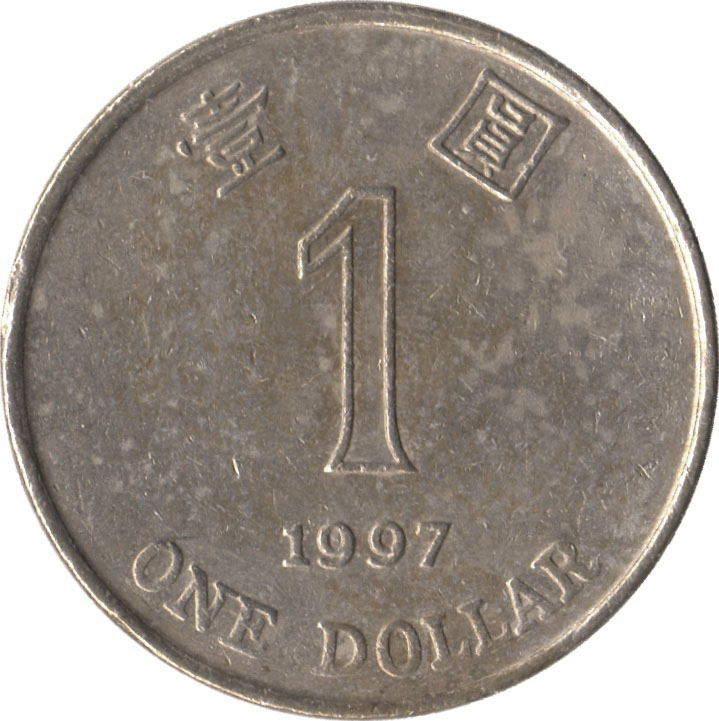 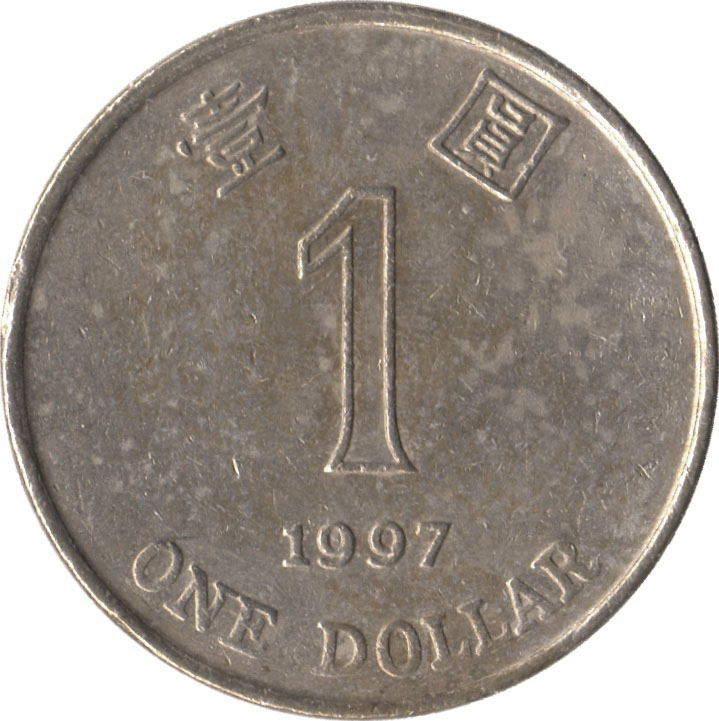 E2 be “second coin comes up H”
Then P(E2 | E1) = P(E2)
P(E2∩E1) = P(E2)P(E1)
Events A and B are independent if
P(A∩B) = P(A) P(B)
Examples of (in)dependence
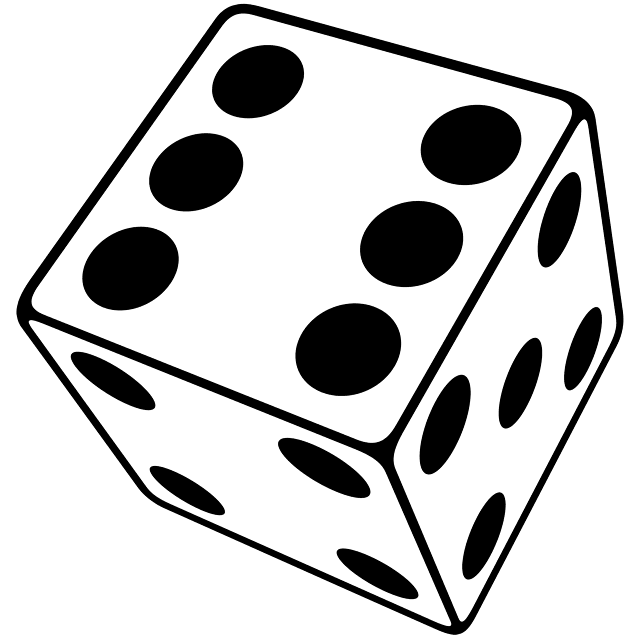 Let E1 be “first die is a 4”
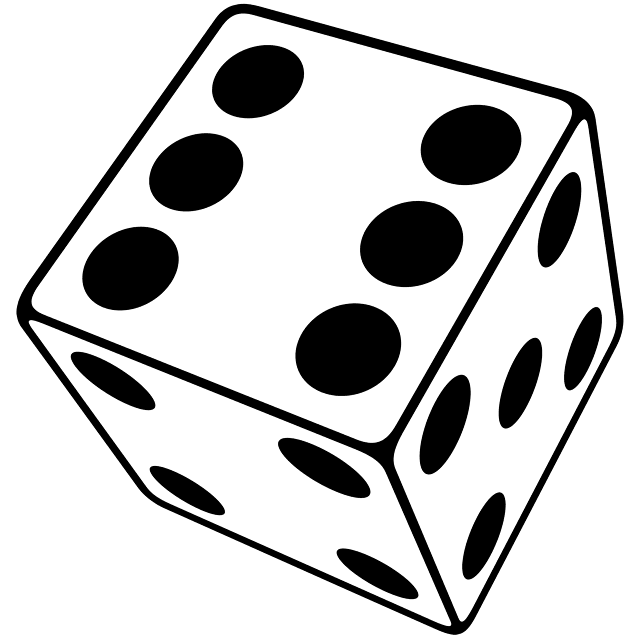 S6 be “sum of dice is a 6”
S7 be “sum of dice is a 7”
E1 and S6?
E1 and S7?
S6 and S7?
[Speaker Notes: 0]
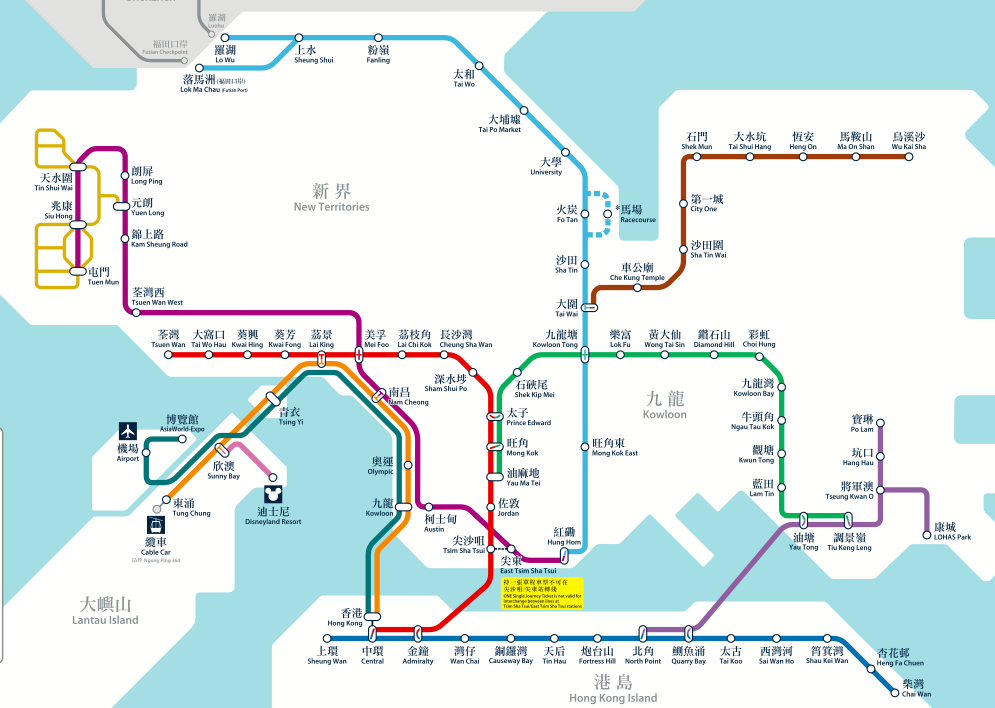 Sequential components
P(ER) = 70%
ER: “East Rail Line is working”
P(MS) = 98%
MS: “Ma On Shan Line is working”
Algebra of independent events
If A and B are independent, then A and Bc are also independent.
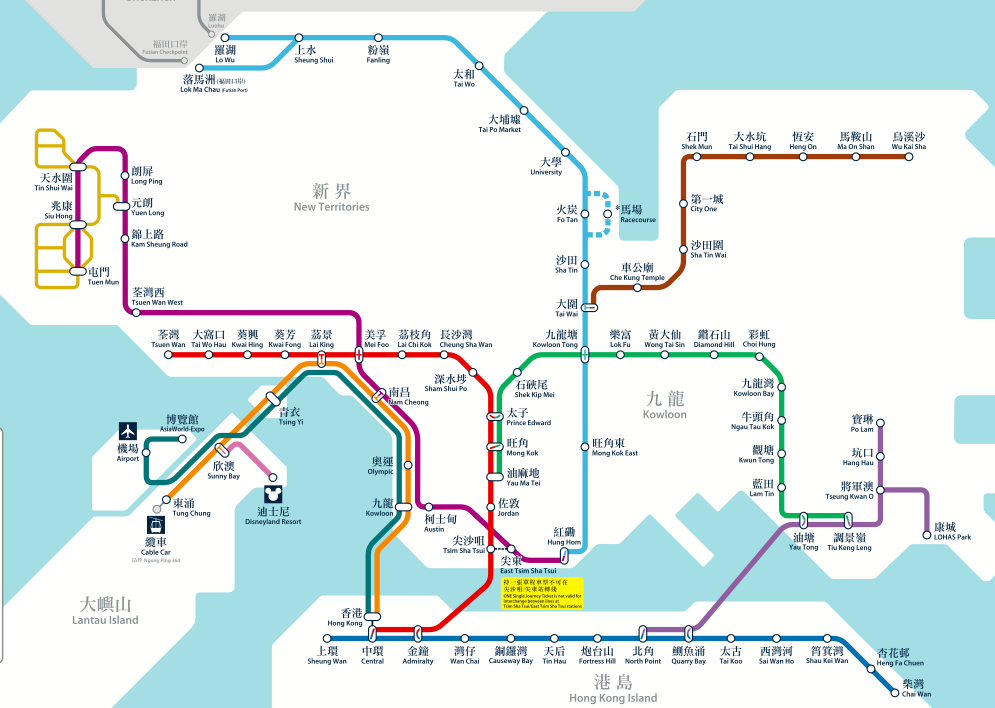 Parallel components
TW: “Tsuen Wan Line is operational”
P(TW) = 80%
TC: “Tung Chung Line is operational”
P(TC) = 85%
Independence of three events
Events A, B, and C are independent if
P(A∩B) = P(A) P(B)
P(B∩C) = P(B) P(C)
P(A∩C) = P(A) P(C)
and P(A∩B∩C) = P(A) P(B) P(C).
(In)dependence of three events
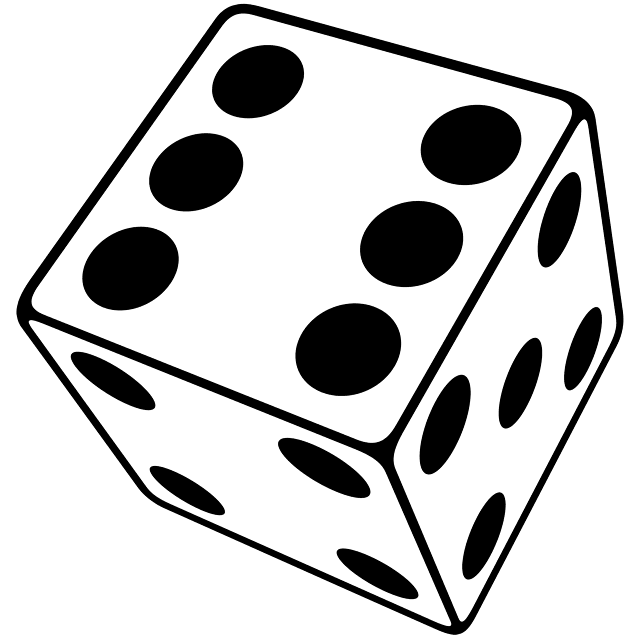 Let E1 be “first die is a 4”
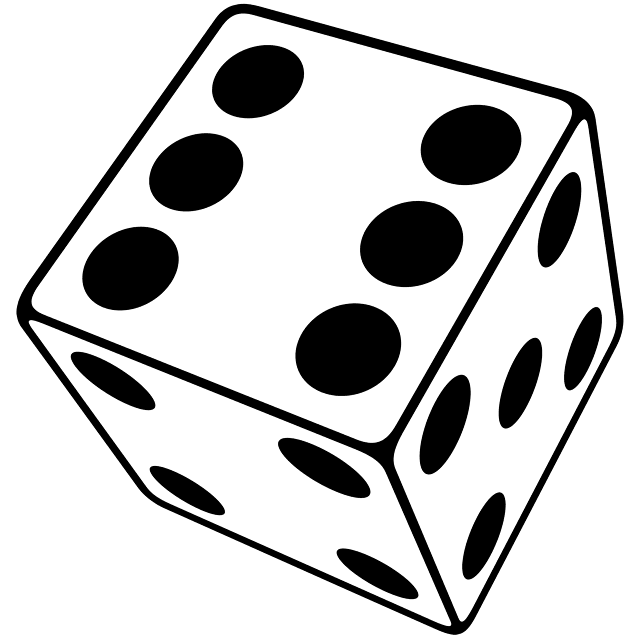 E2 be “second die is a 3”
S7 be “sum of dice is a 7”
E1, E2?
1/6
E1
E1, S7?
1/36
E2, S7?
S7
E2
1/6
1/6
E1, E2, S7?
[Speaker Notes: This example shows pairwise independence not enough for independence]
Independence of many events
Events A1, A2, … are independent if for every subset of the events, the probability of the intersection is the product of their probabilities.
Algebra of independent events
Independence is preserved if we replace some event(s) by their complements, intersections, unions
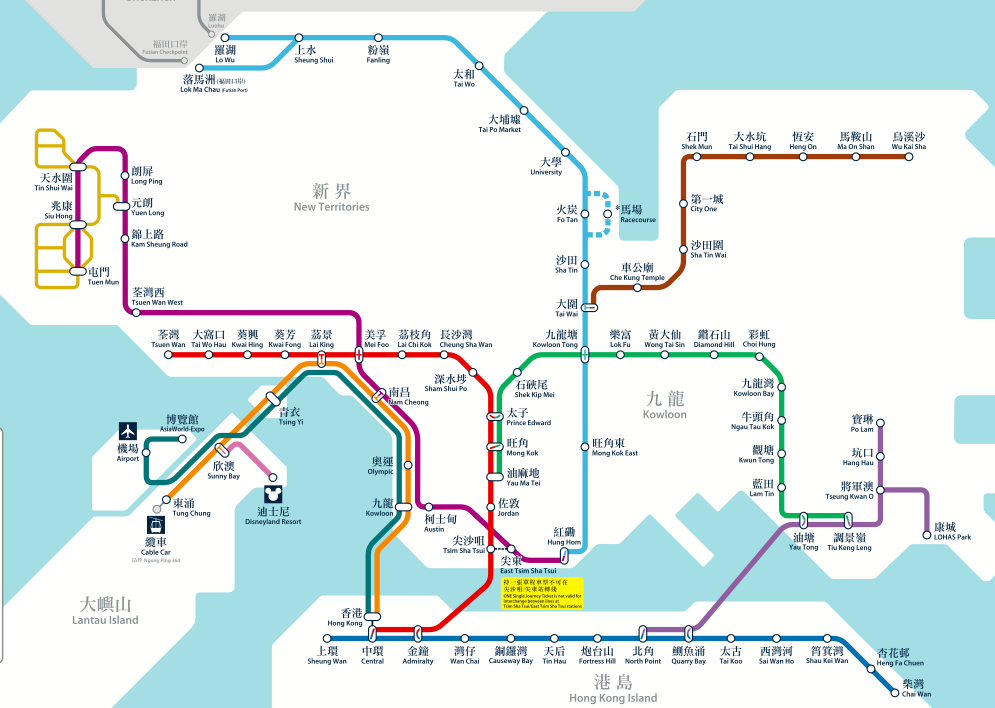 Multiple components
P(ER) = 70%
P(WR) = 75%
P(KT) = 95%
P(TW) = 85%
Multiple components
P(ER) = 70%
P(WR) = 75%
P(KT) = 95%
P(TW) = 85%
Alice wins 60% of her ping pong matches against Bob. They meet for a 3 match playoff. What are the chances that Alice will win the playoff?
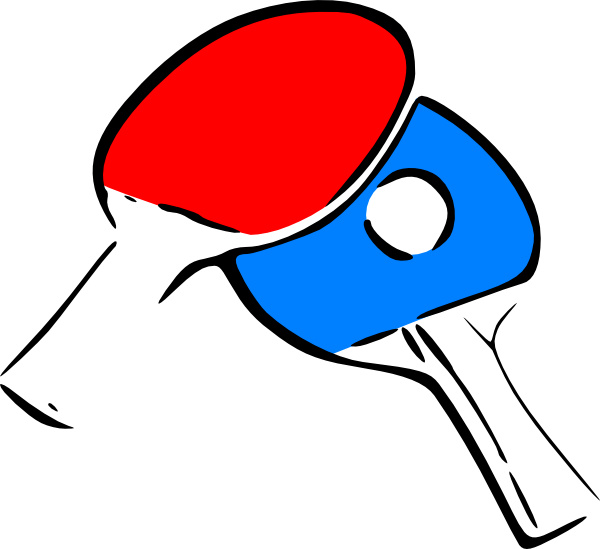 Probability model
[Speaker Notes: Point out without proof that this is a valid definition of a probability model: You can calculate the probability of any outcome, and this is consistent with the axioms of probability]
Conditional independence
A and B are independent conditioned on F if
P(A ∩ B | F) = P(A | F) P(B | F)
Alternative definition:
P(A | B ∩ F) = P(A | F)
today
tomorrow
80% ☀️, 20% 🌧
☀️
40% ☀️, 60% 🌧
🌧
It is ☀️ on Monday. Will it 🌧 on Wednesday?
Independence ⇏ conditional independence
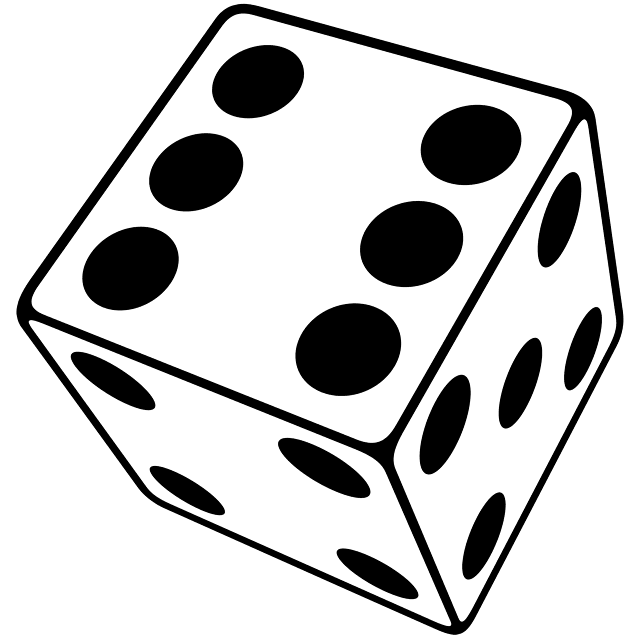 Let E1 be “first die is a 4”
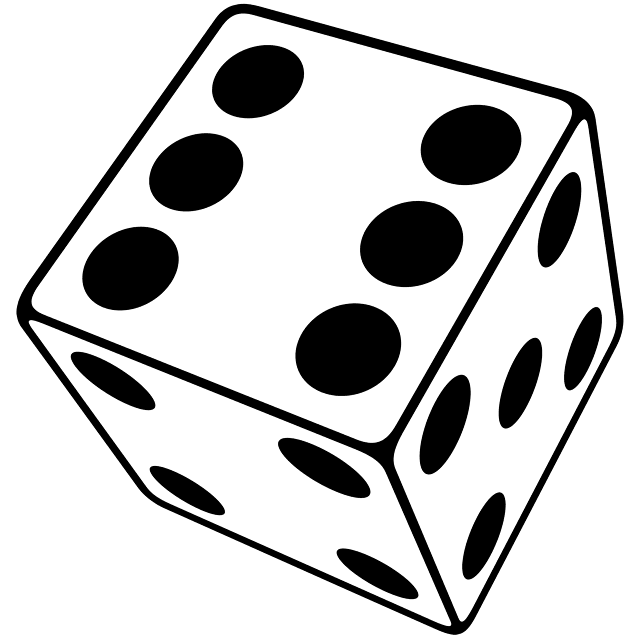 E2 be “second die is a 3”
S7 be “sum of dice is a 7”
[Speaker Notes: E1, E2 are independent, but dependent conditioned on S7]
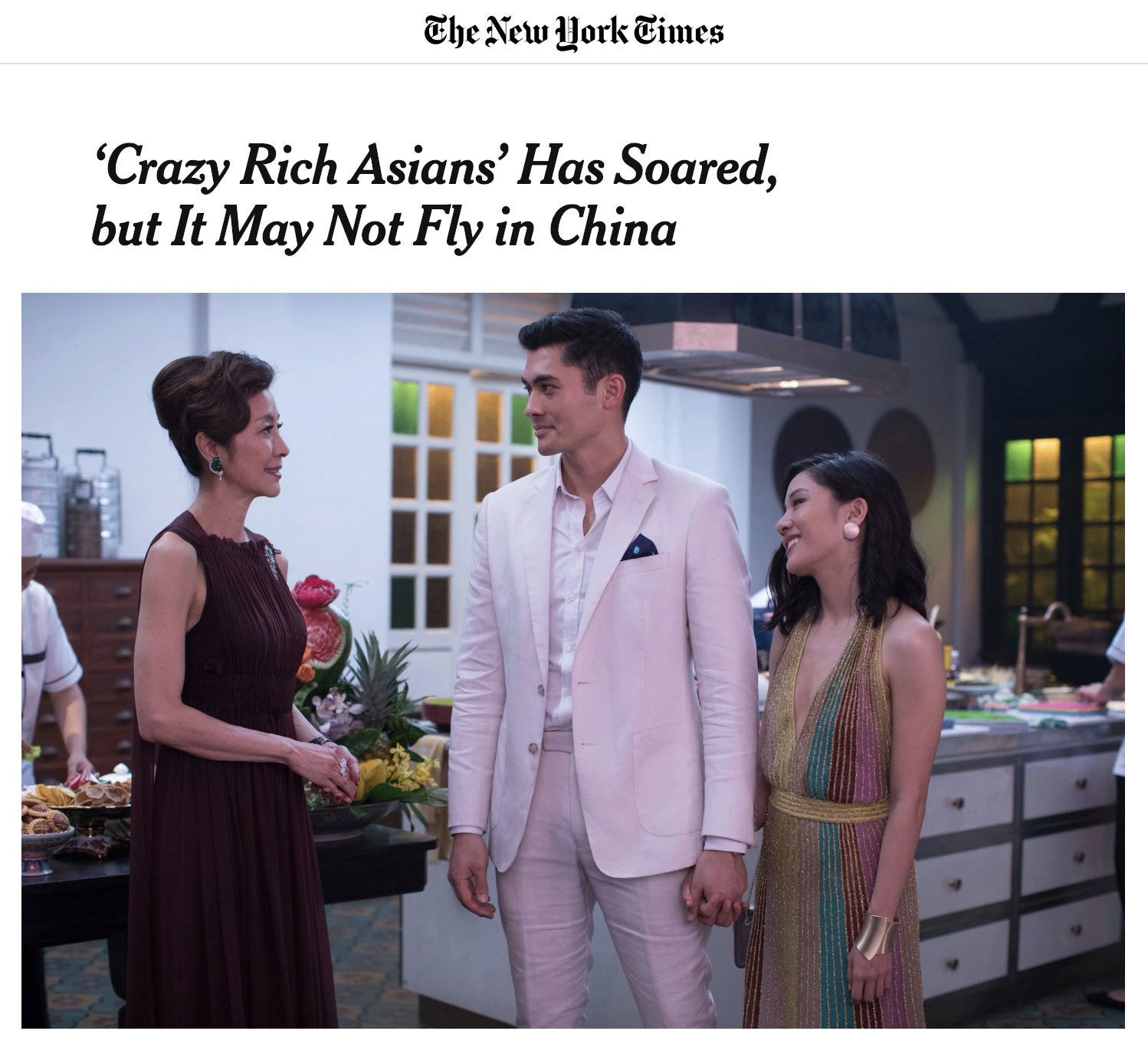 Conditional independence ⇏ independence
🙍🏻‍♀️
🙎🏻‍♂️
Probability model
99%
👍
👍
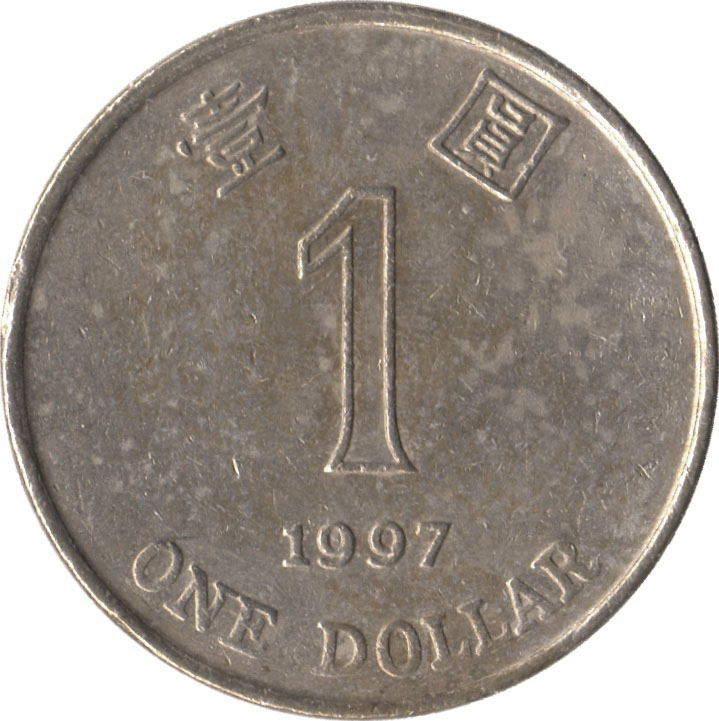 🇺🇸
1%
👎
👎
🇨🇳
[Speaker Notes: The events A = “Alice likes the movie” and B = ”Bob likes the movie” are conditionally independent, but unconditionally dependentP(A and B) = ½ * .99^2 + ½ * .01^2 very close to ½, P(A) = P(B) = 1/2]